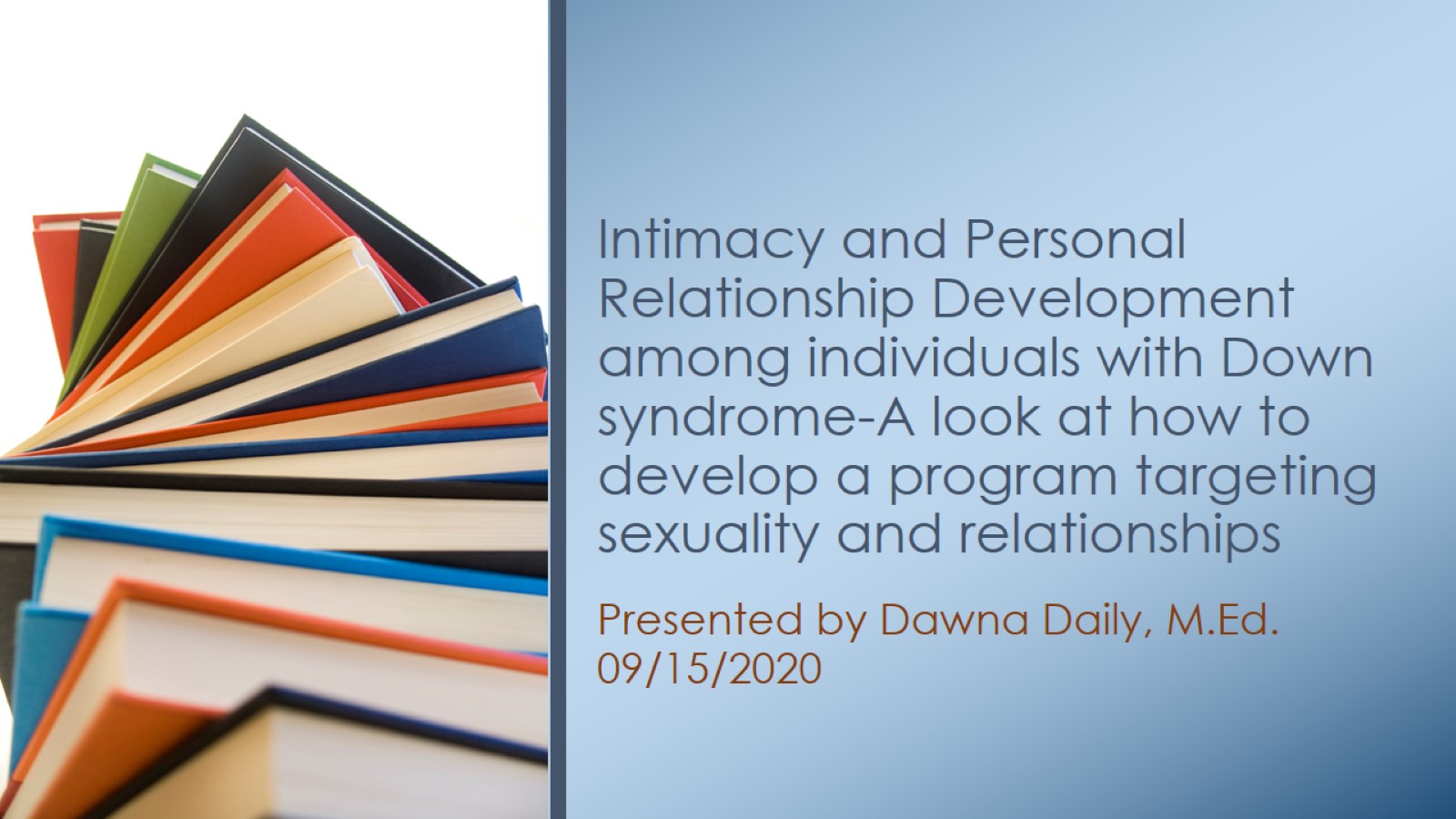 Intimacy and Personal Relationship Development among individuals with Down syndrome-A look at how to develop a program targeting sexuality and relationships
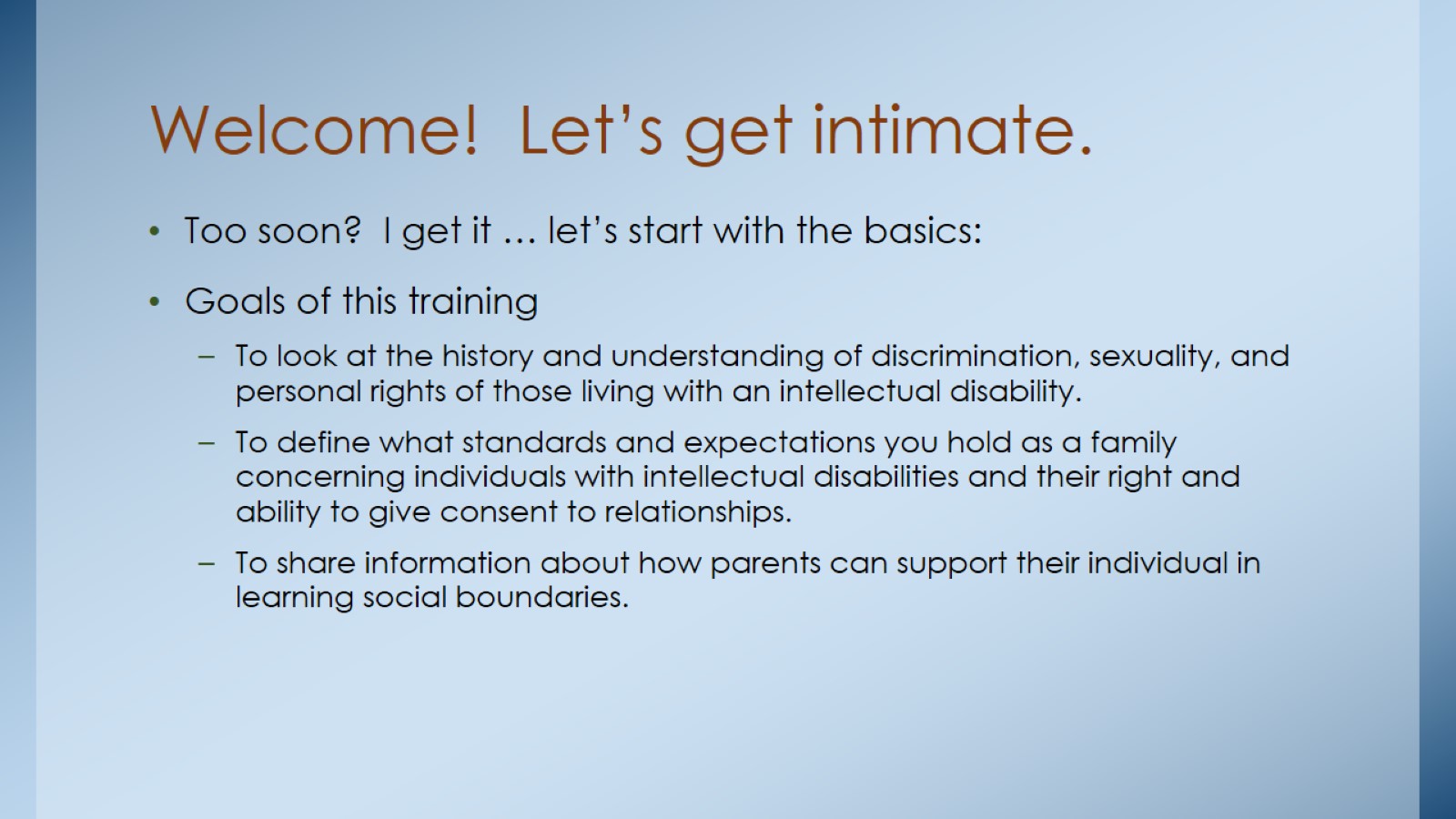 Welcome!  Let’s get intimate.
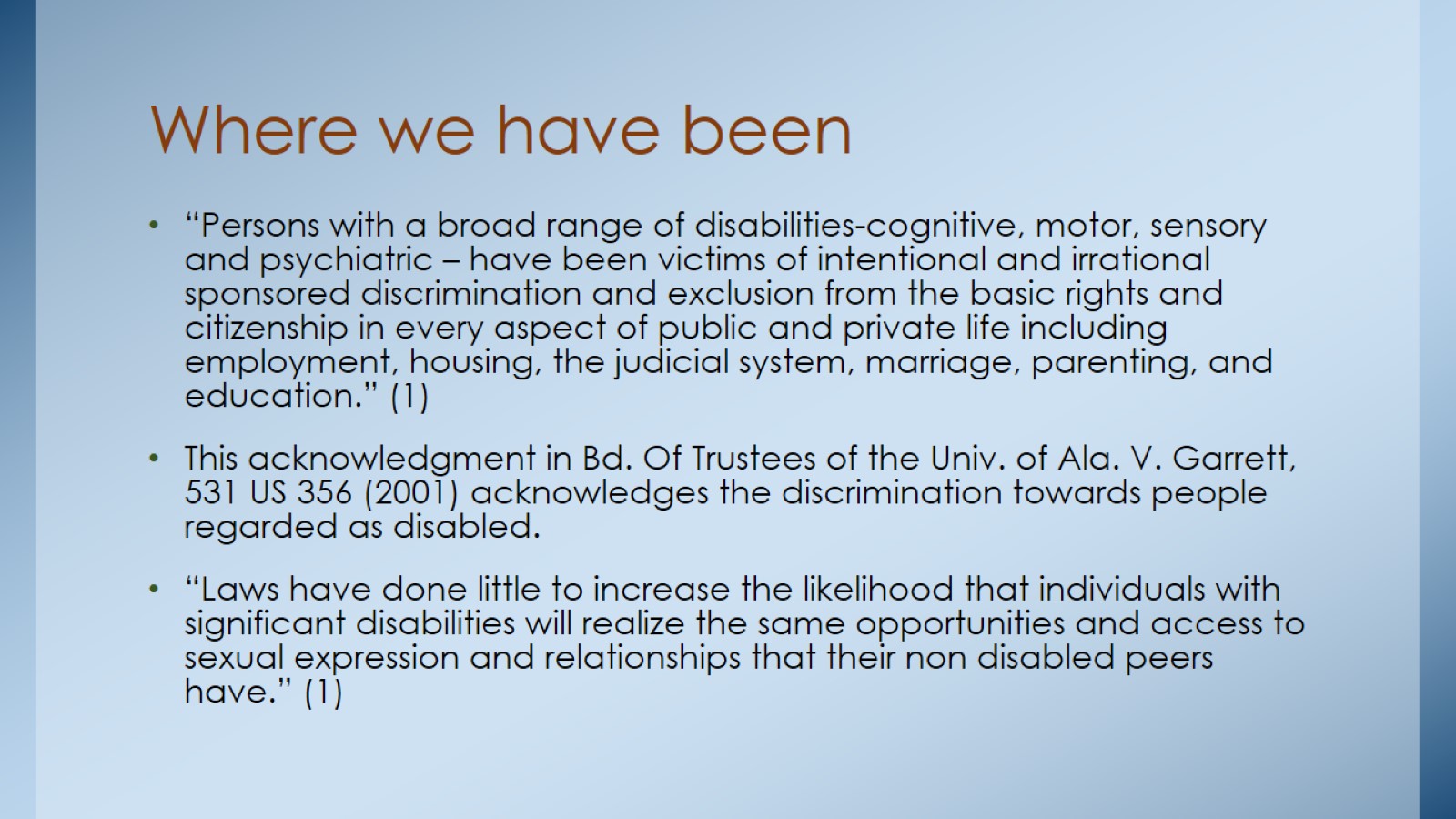 Where we have been
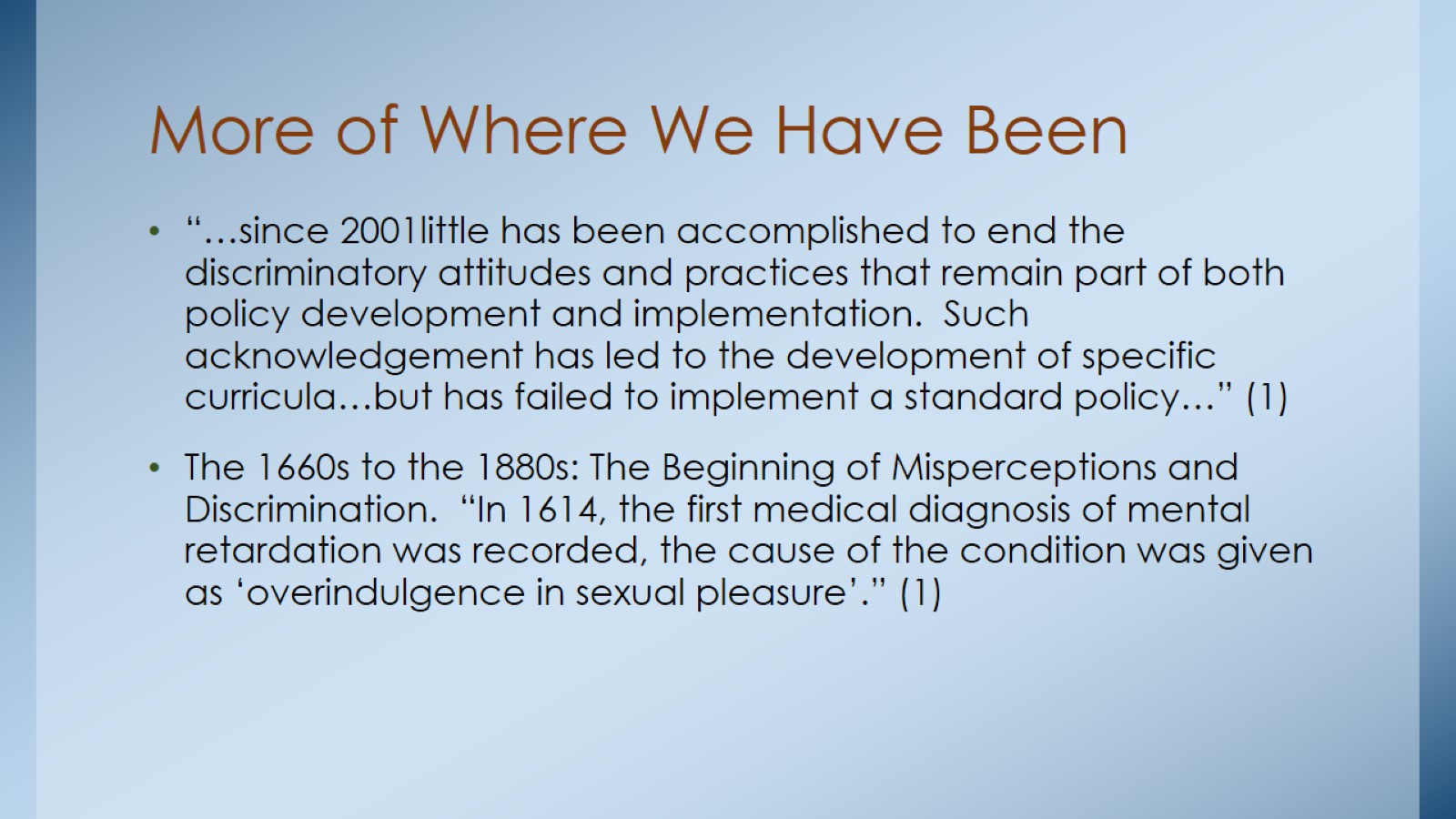 More of Where We Have Been
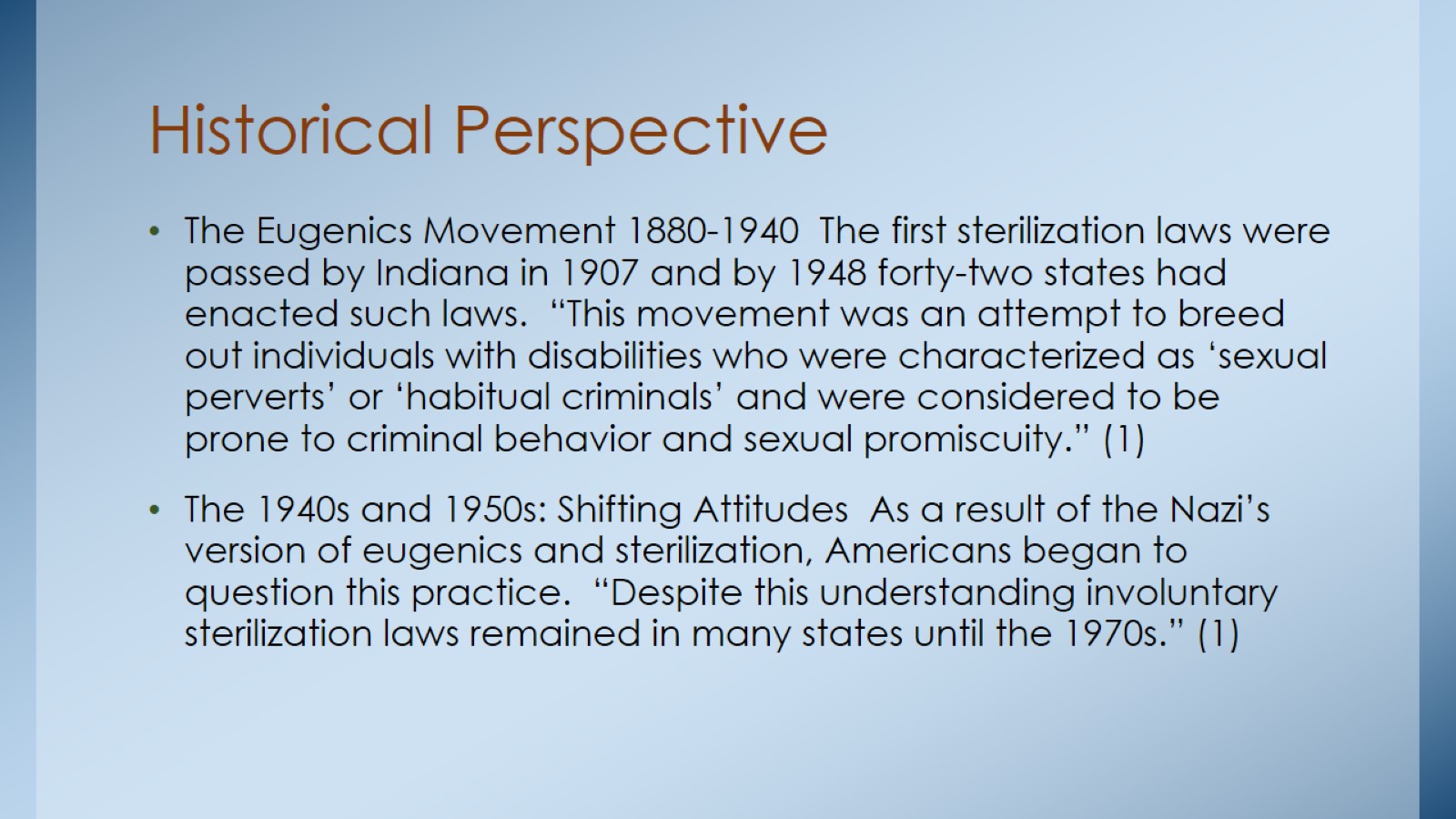 Historical Perspective
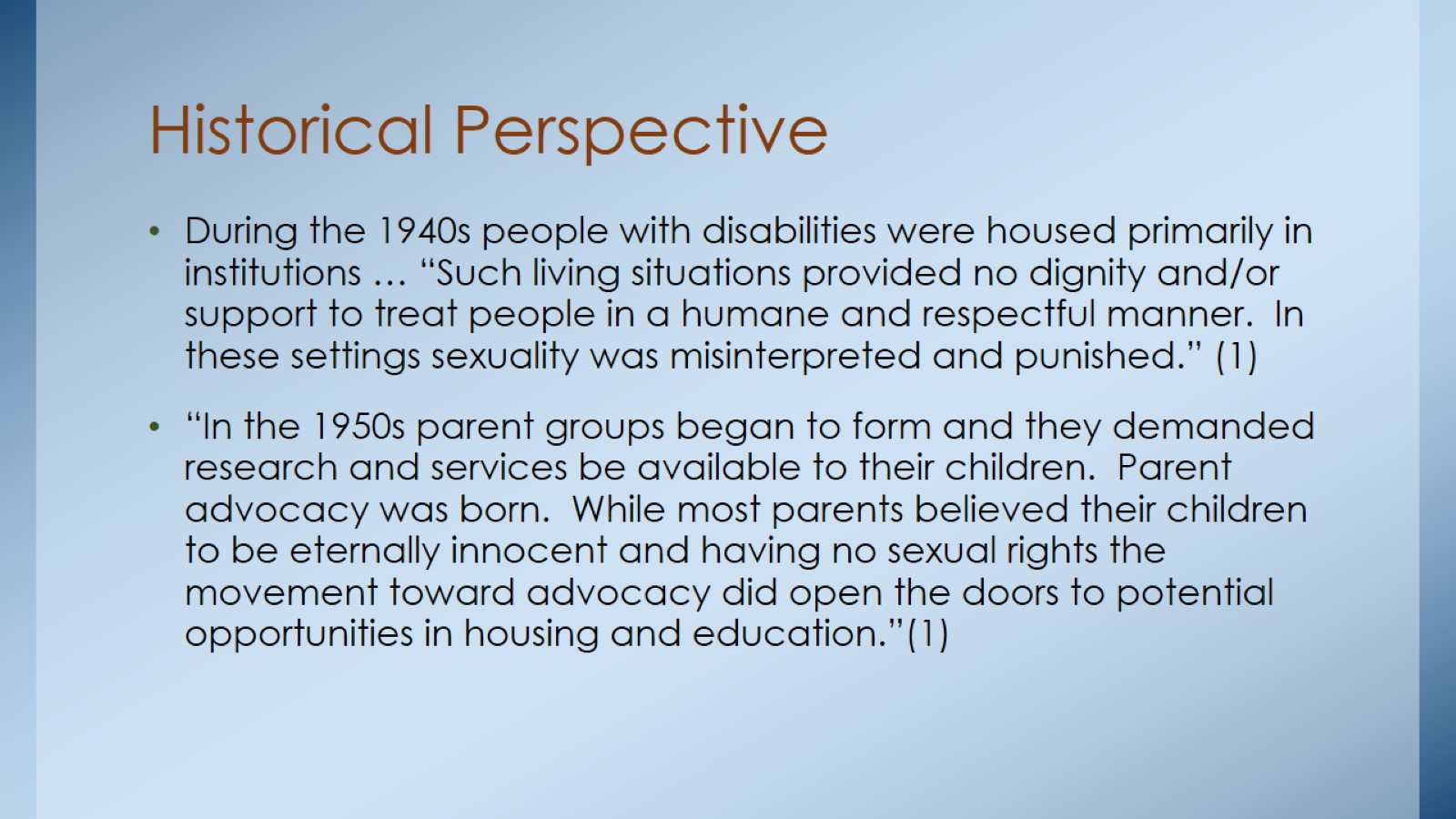 Historical Perspective
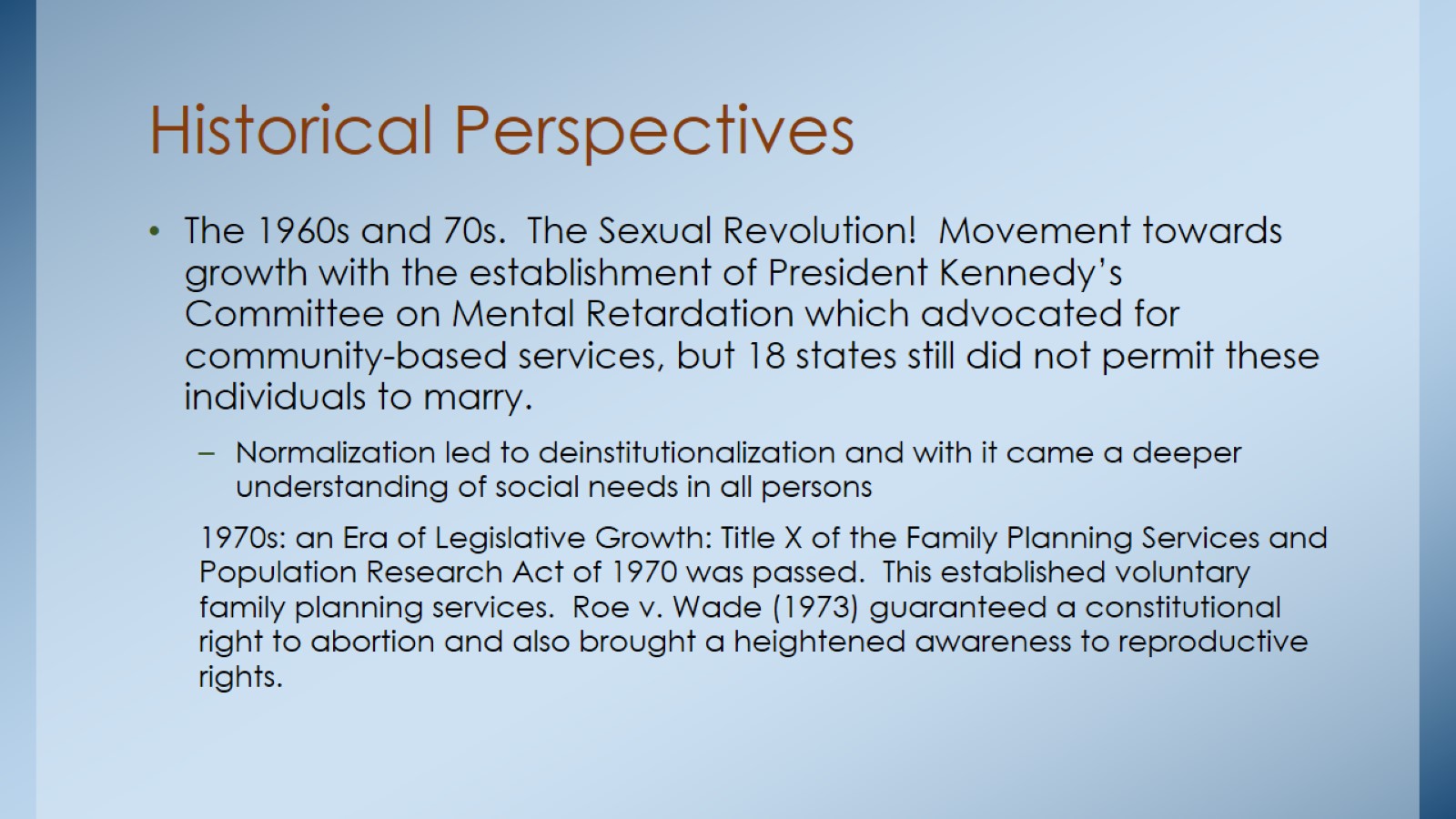 Historical Perspectives
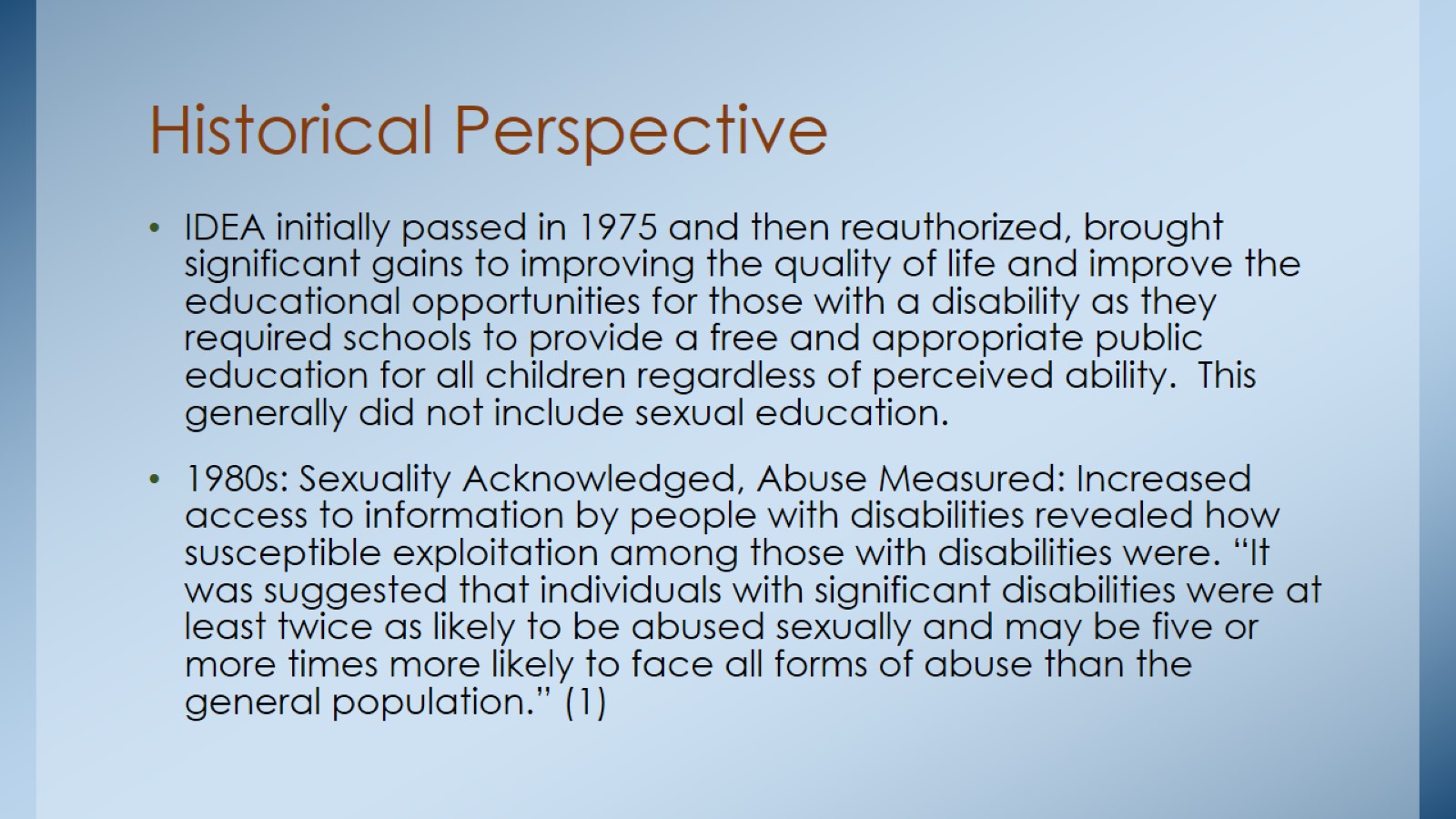 Historical Perspective
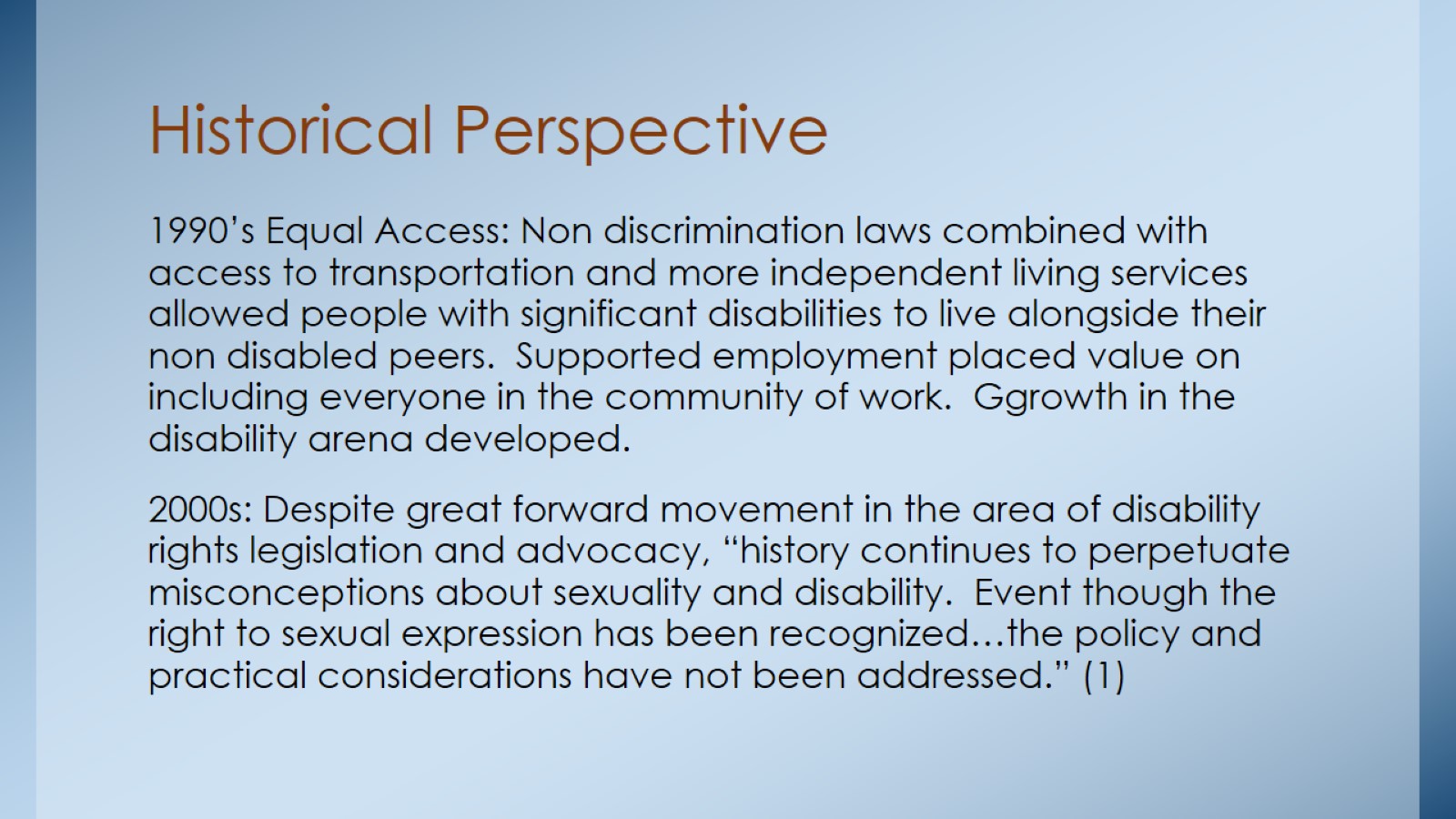 Historical Perspective
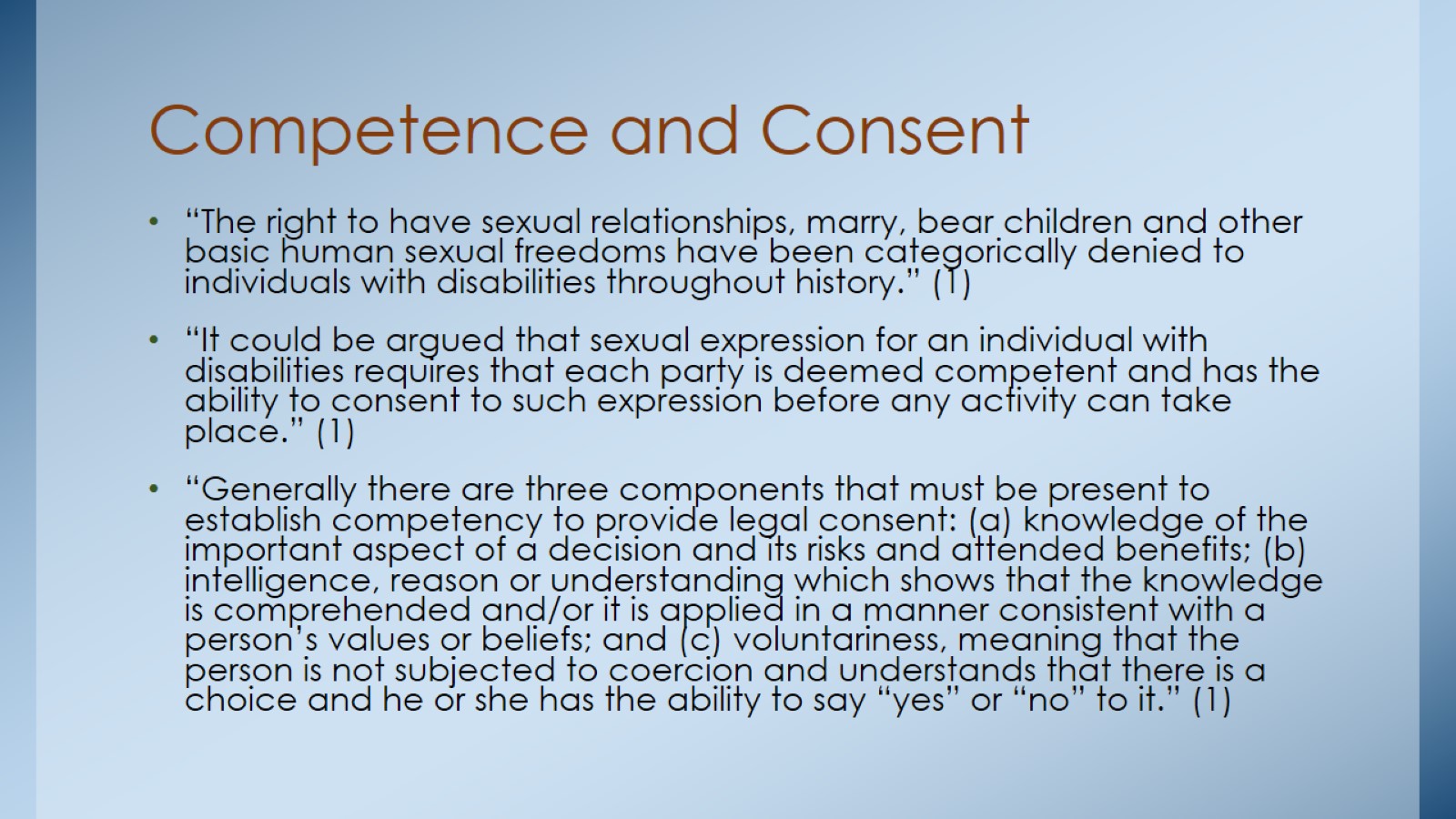 Competence and Consent
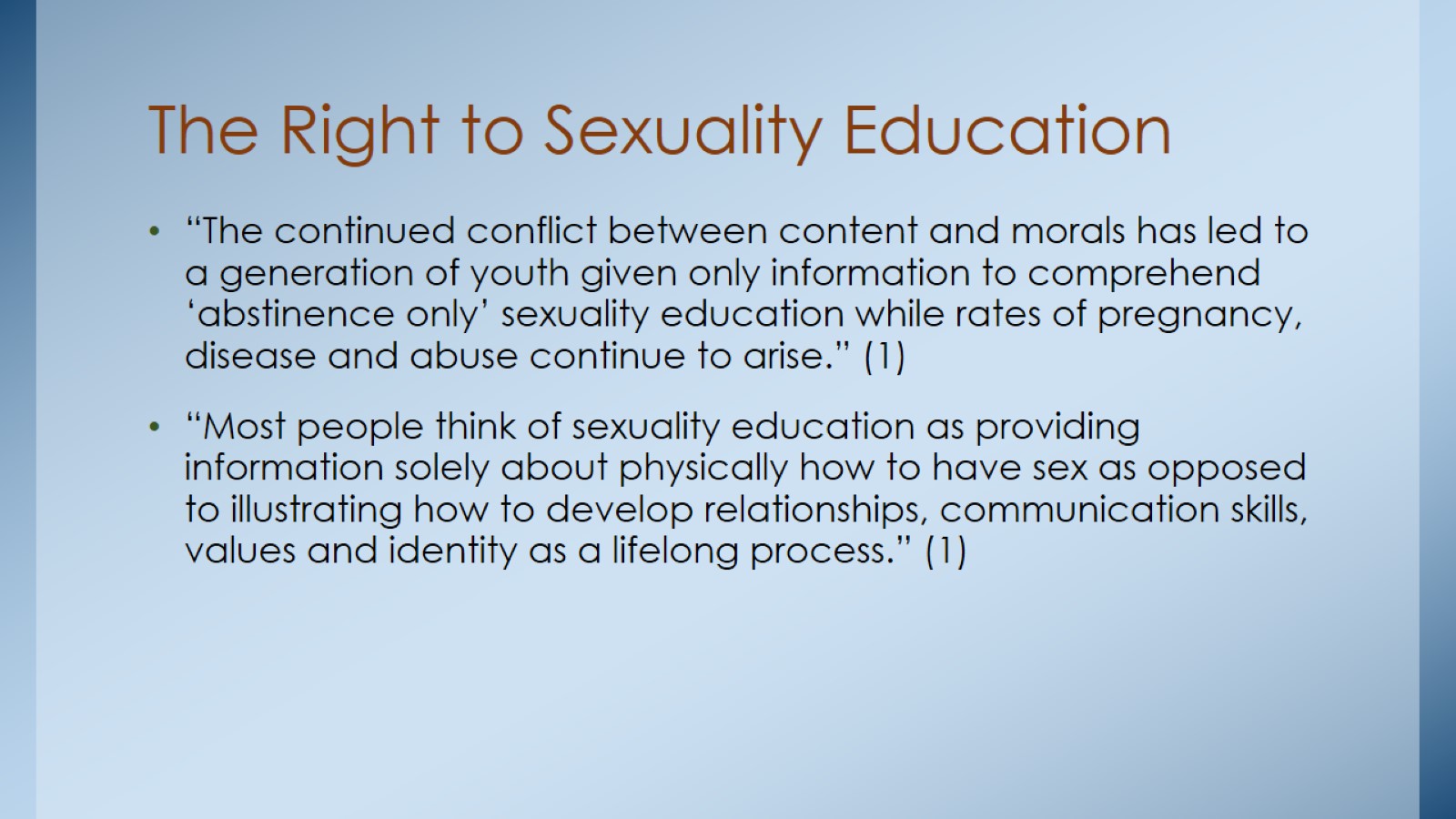 The Right to Sexuality Education
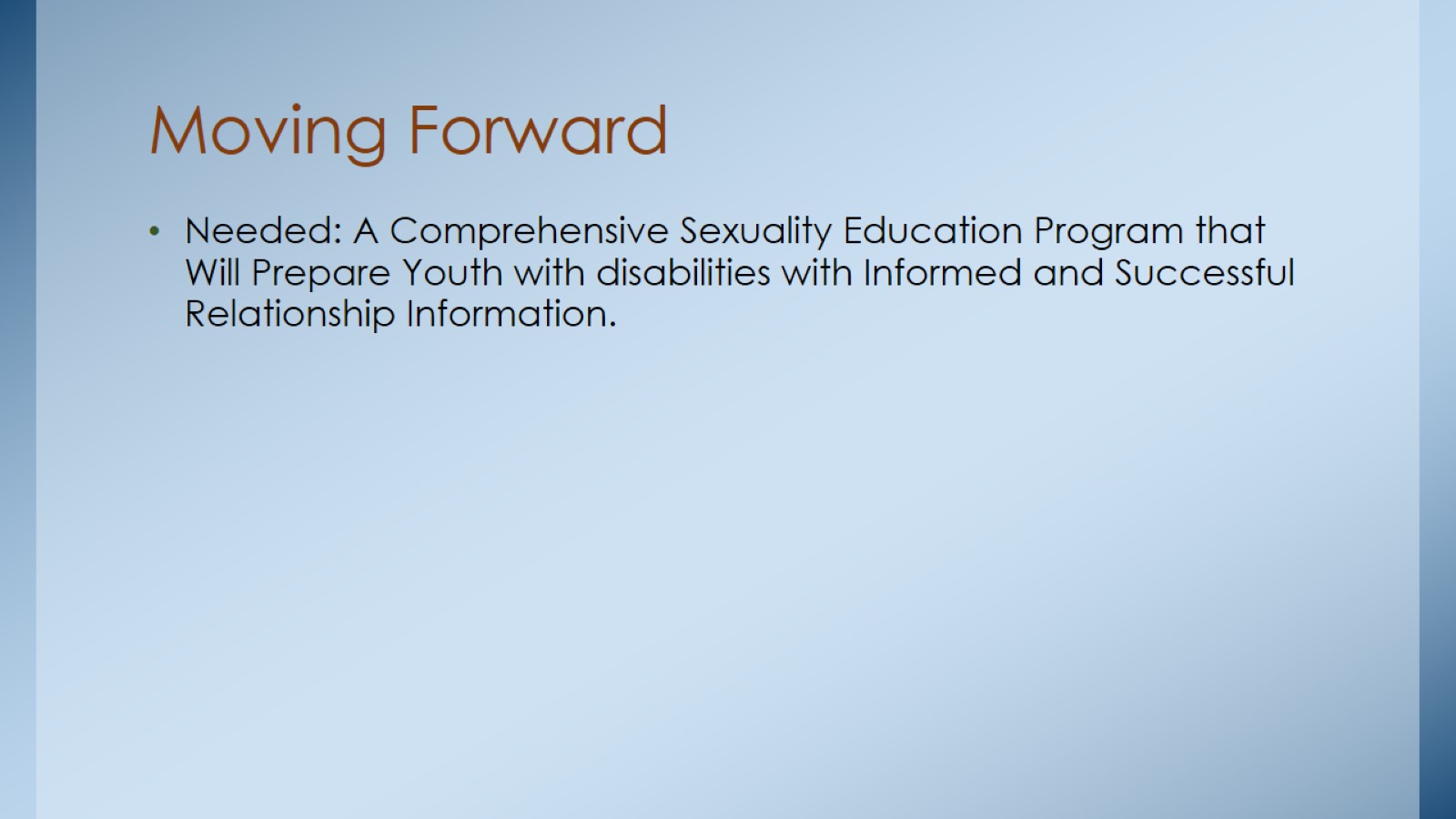 Moving Forward
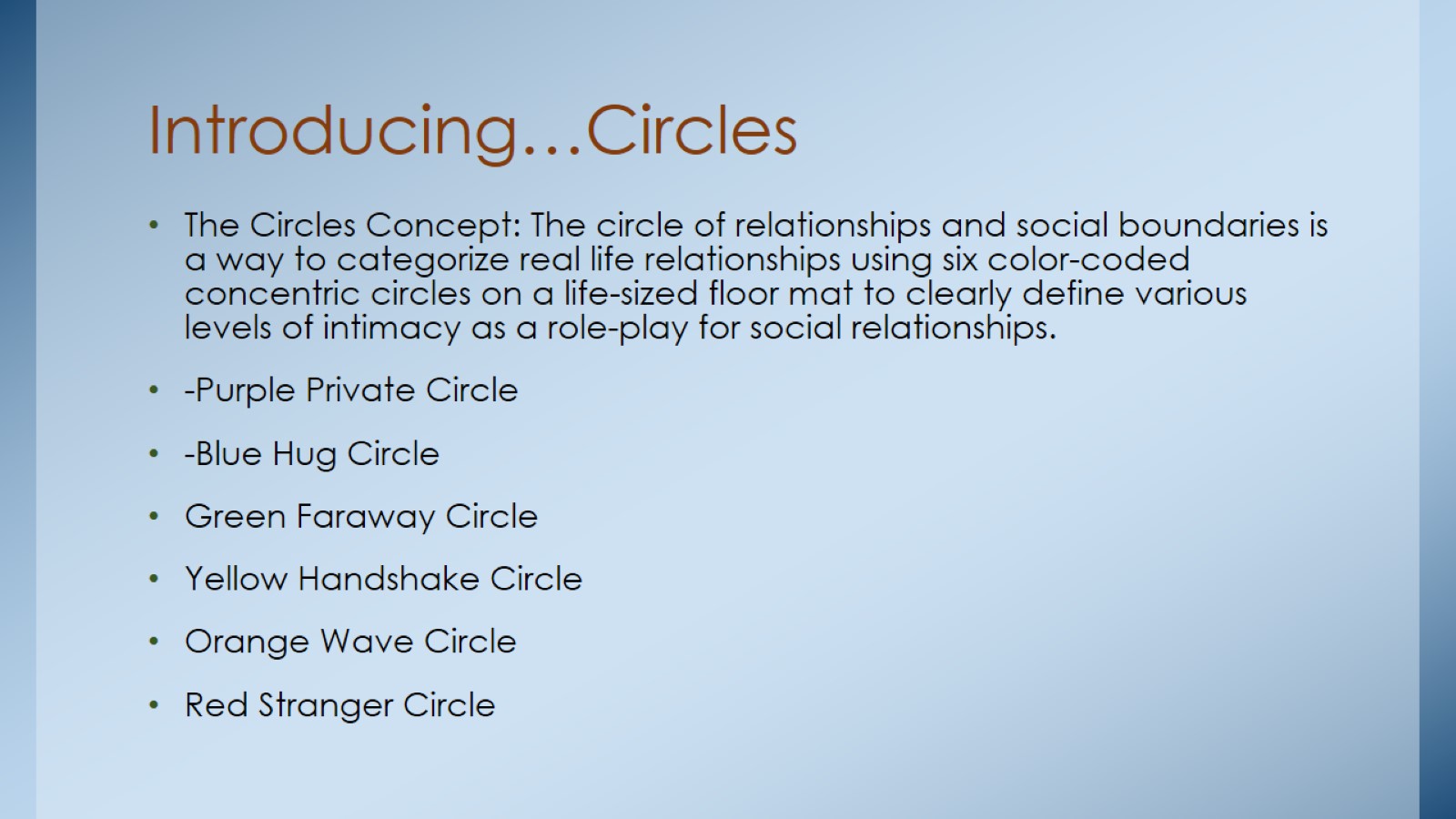 Introducing…Circles
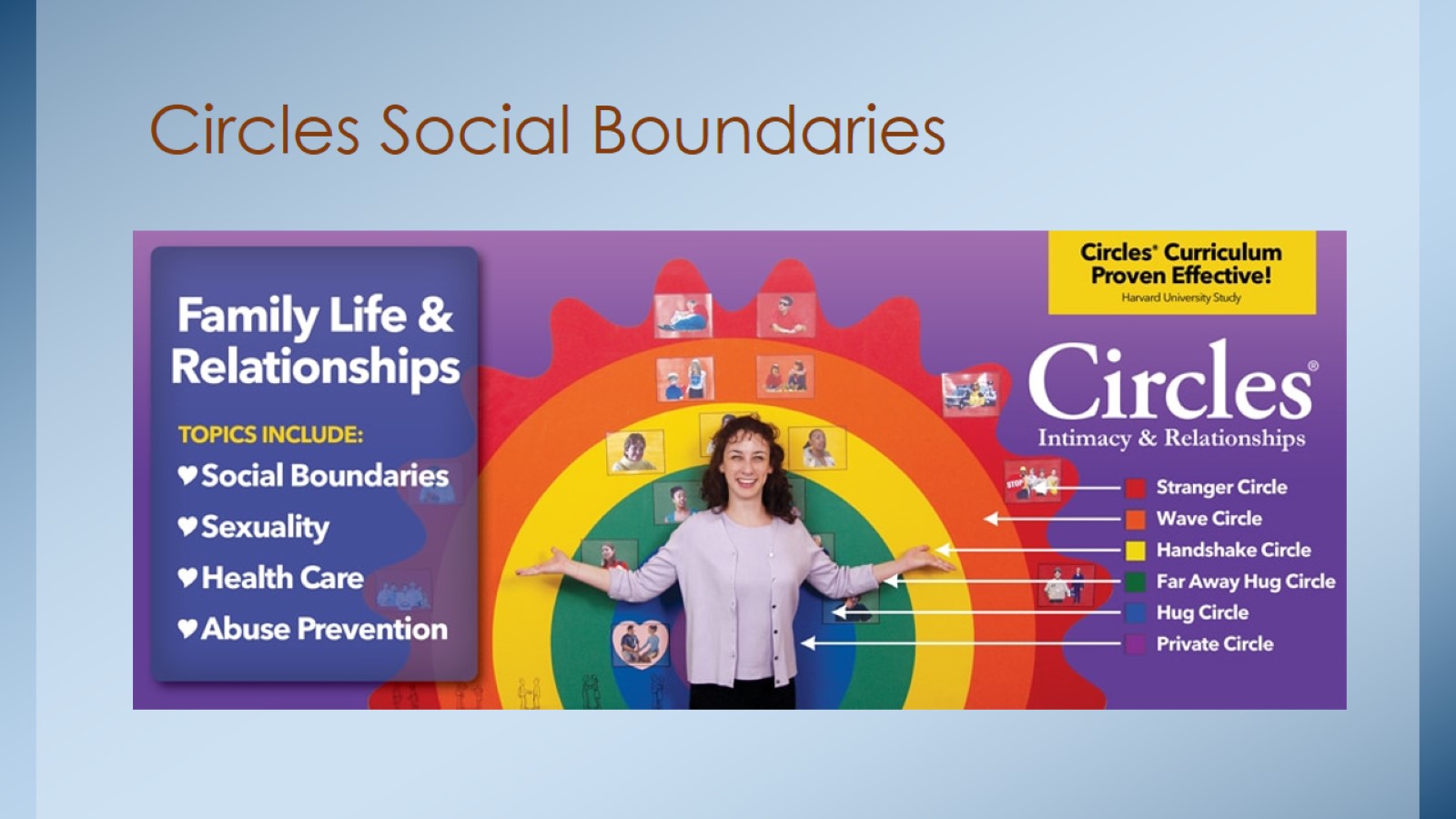 Circles Social Boundaries
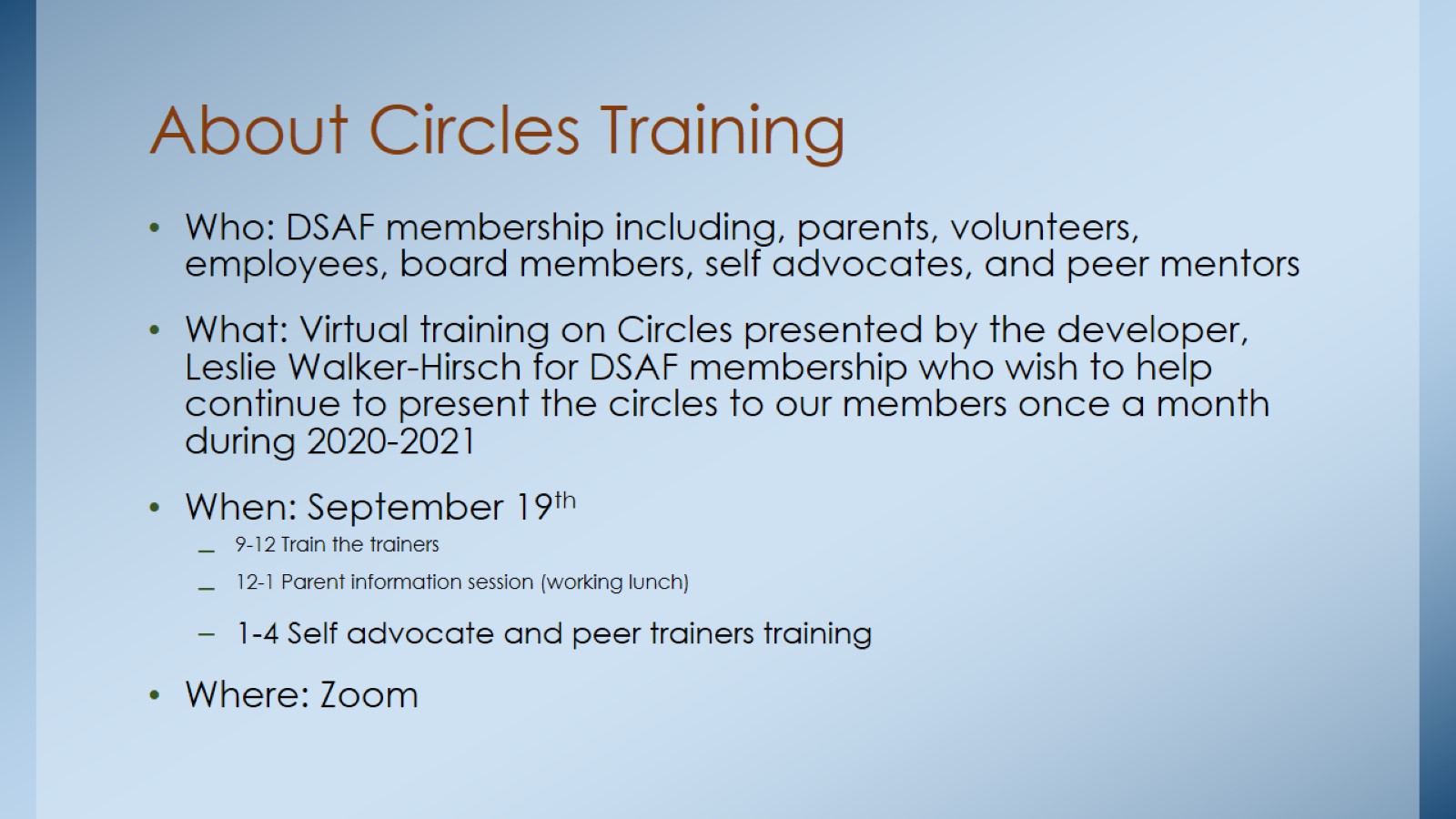 About Circles Training
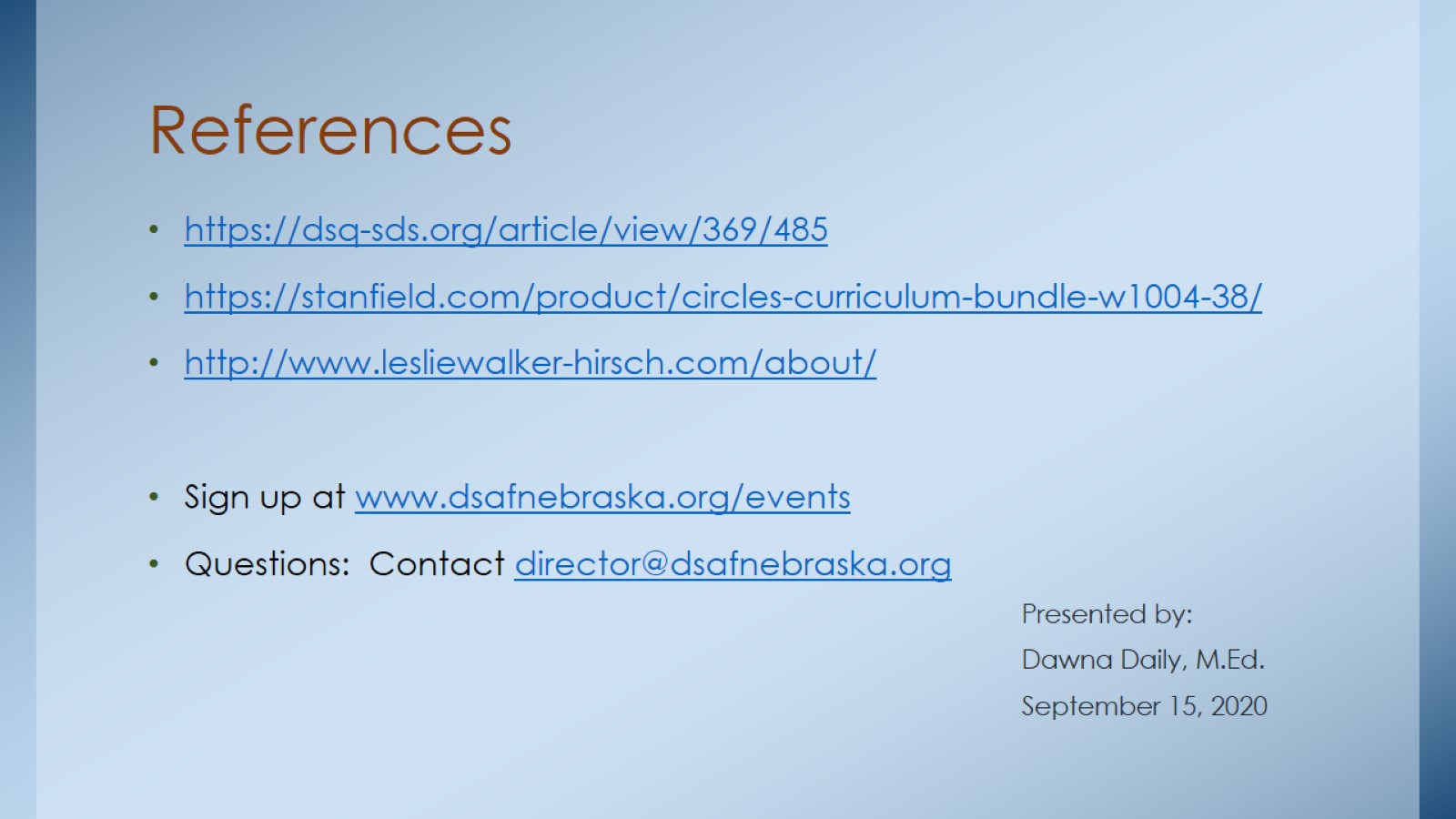 References